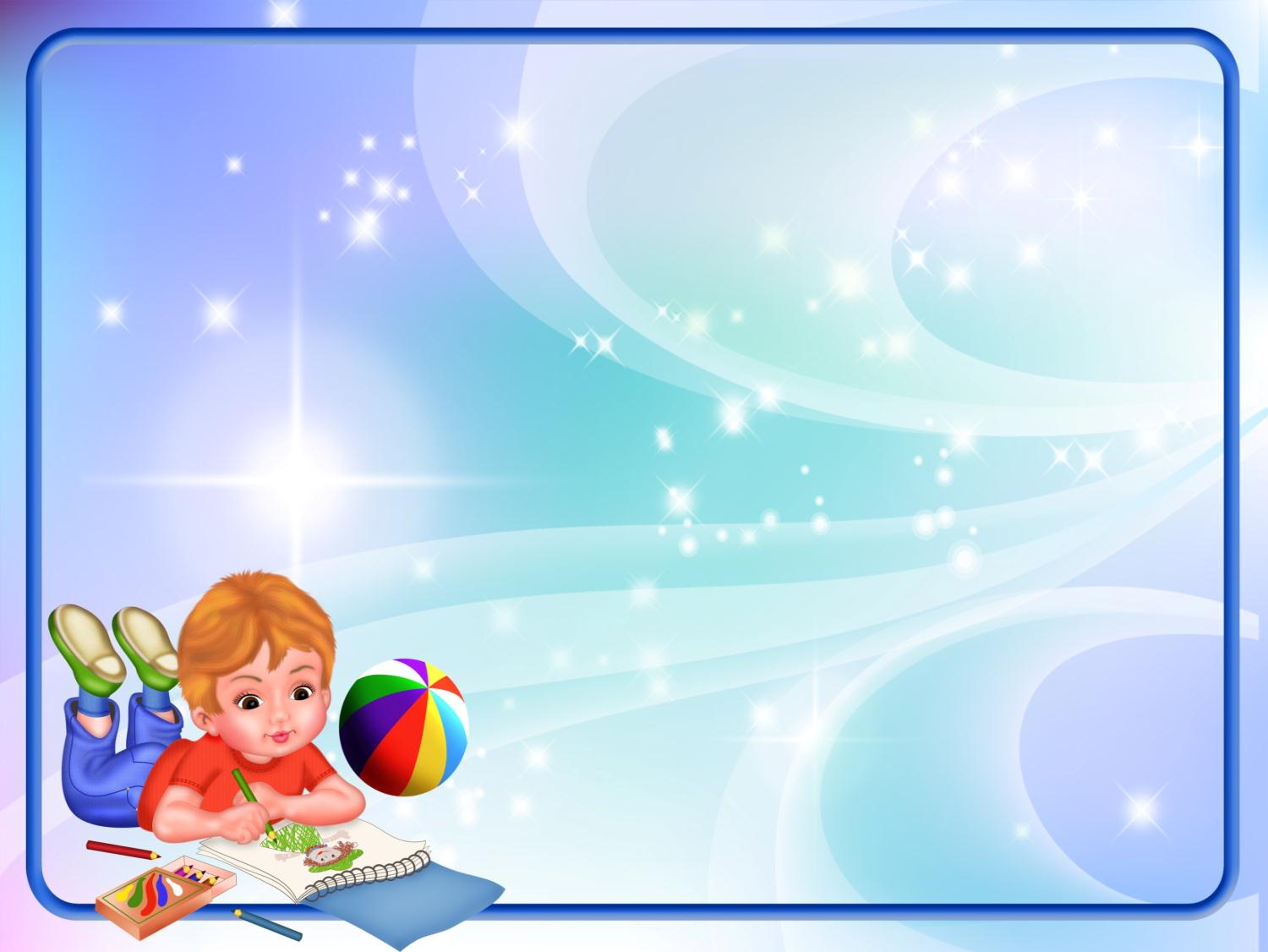 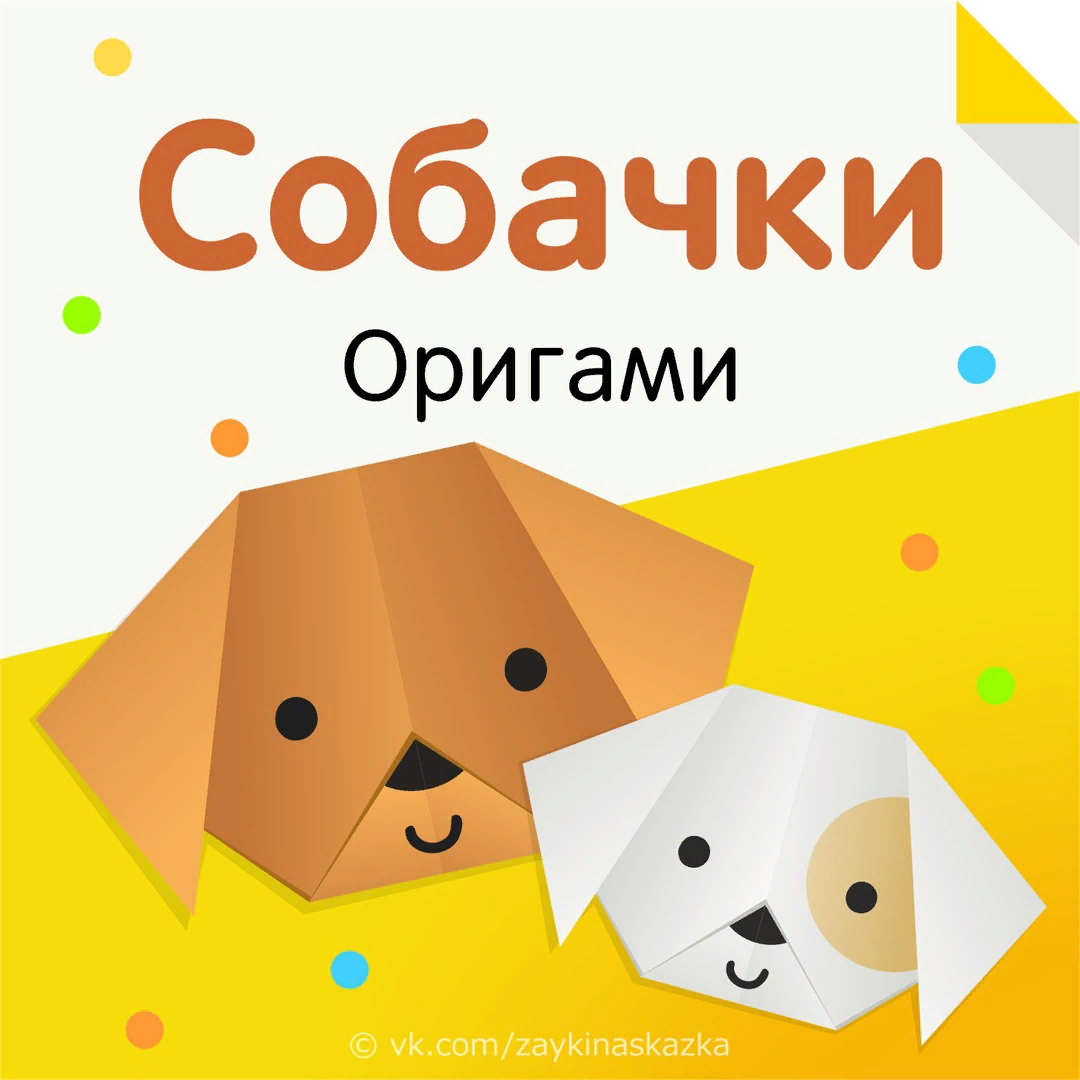 За котом бежал щенок,
Но догнать его не смог.
От досады взвыл, потом -
Стал гоняться за хвостом.
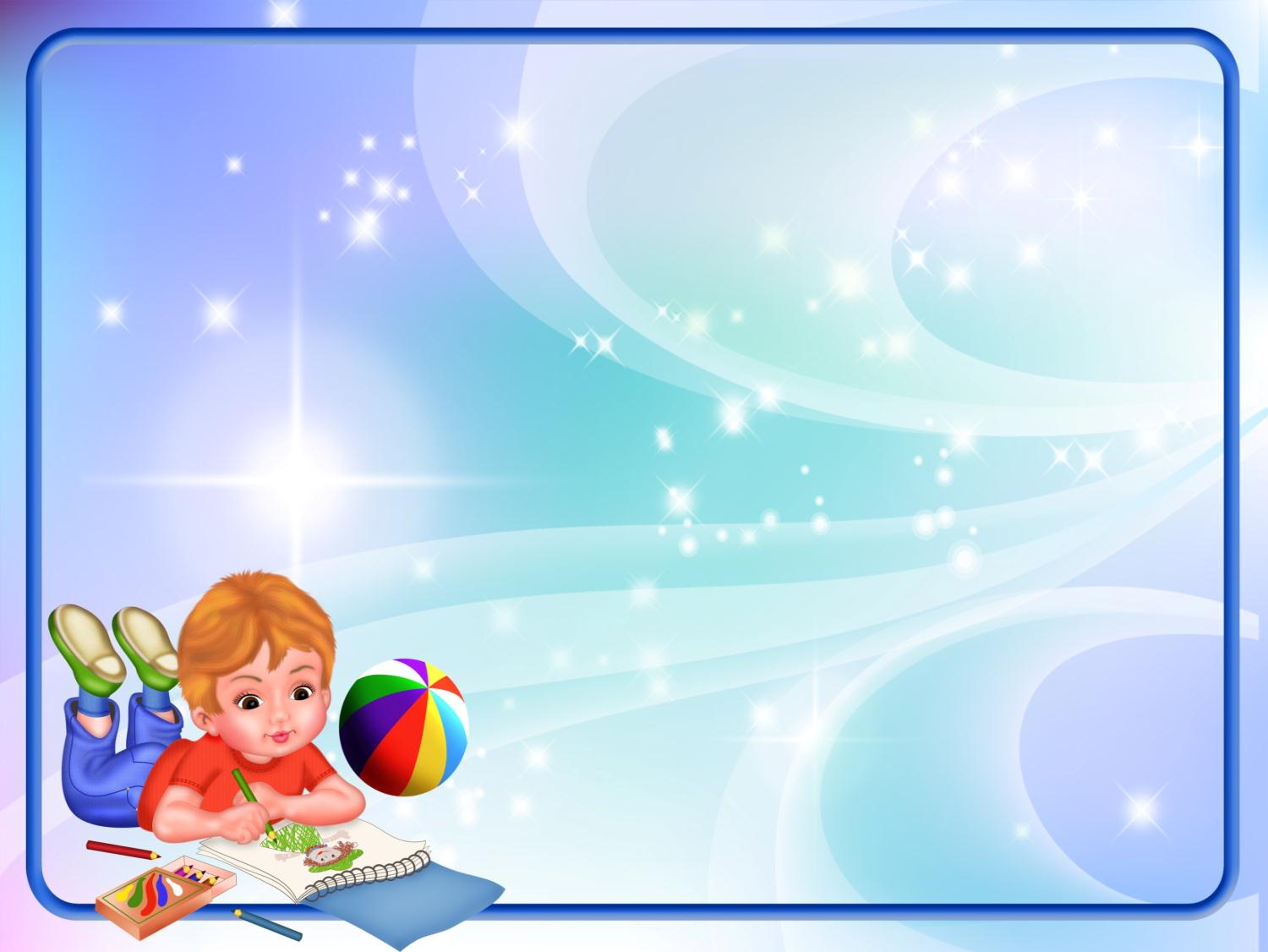 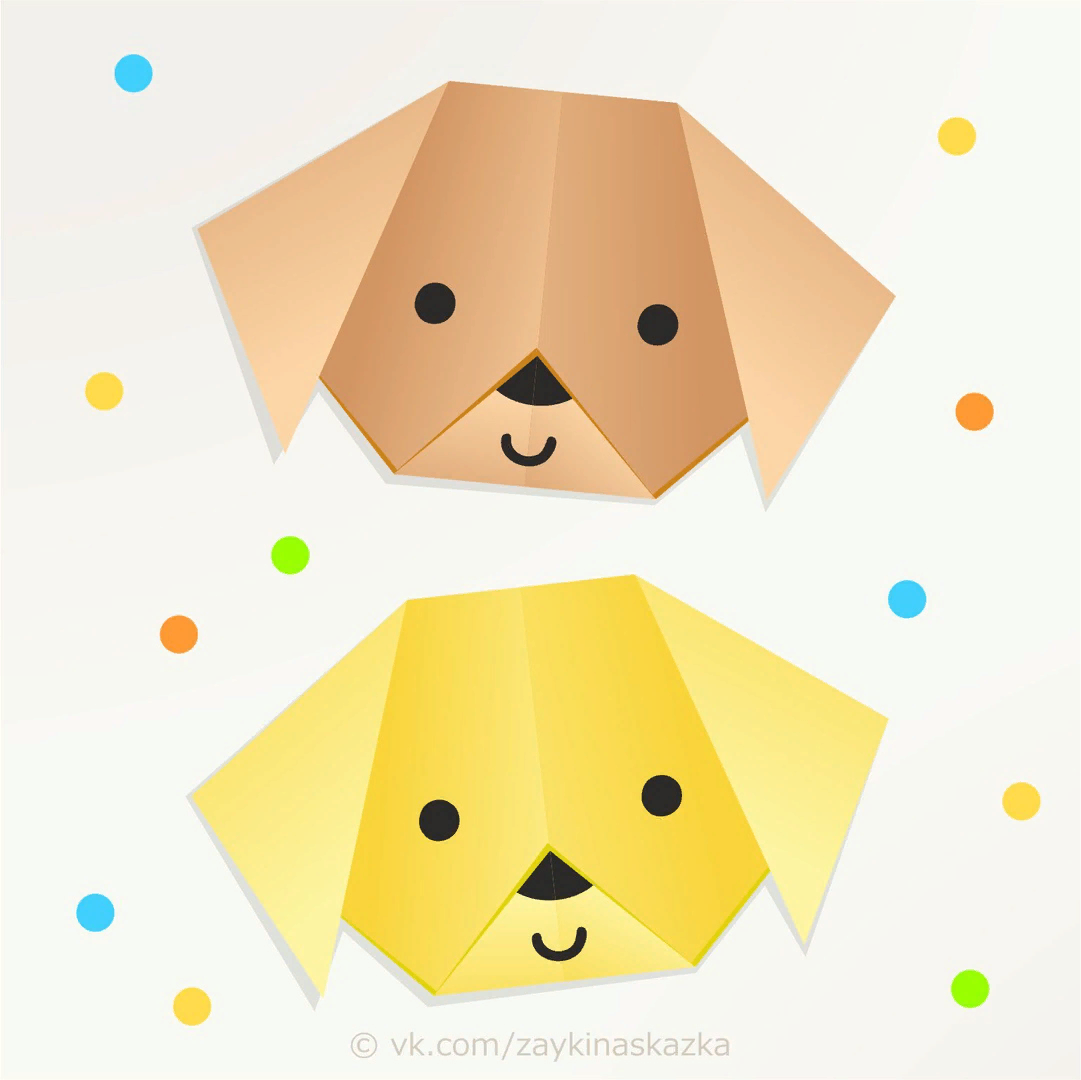 Образец
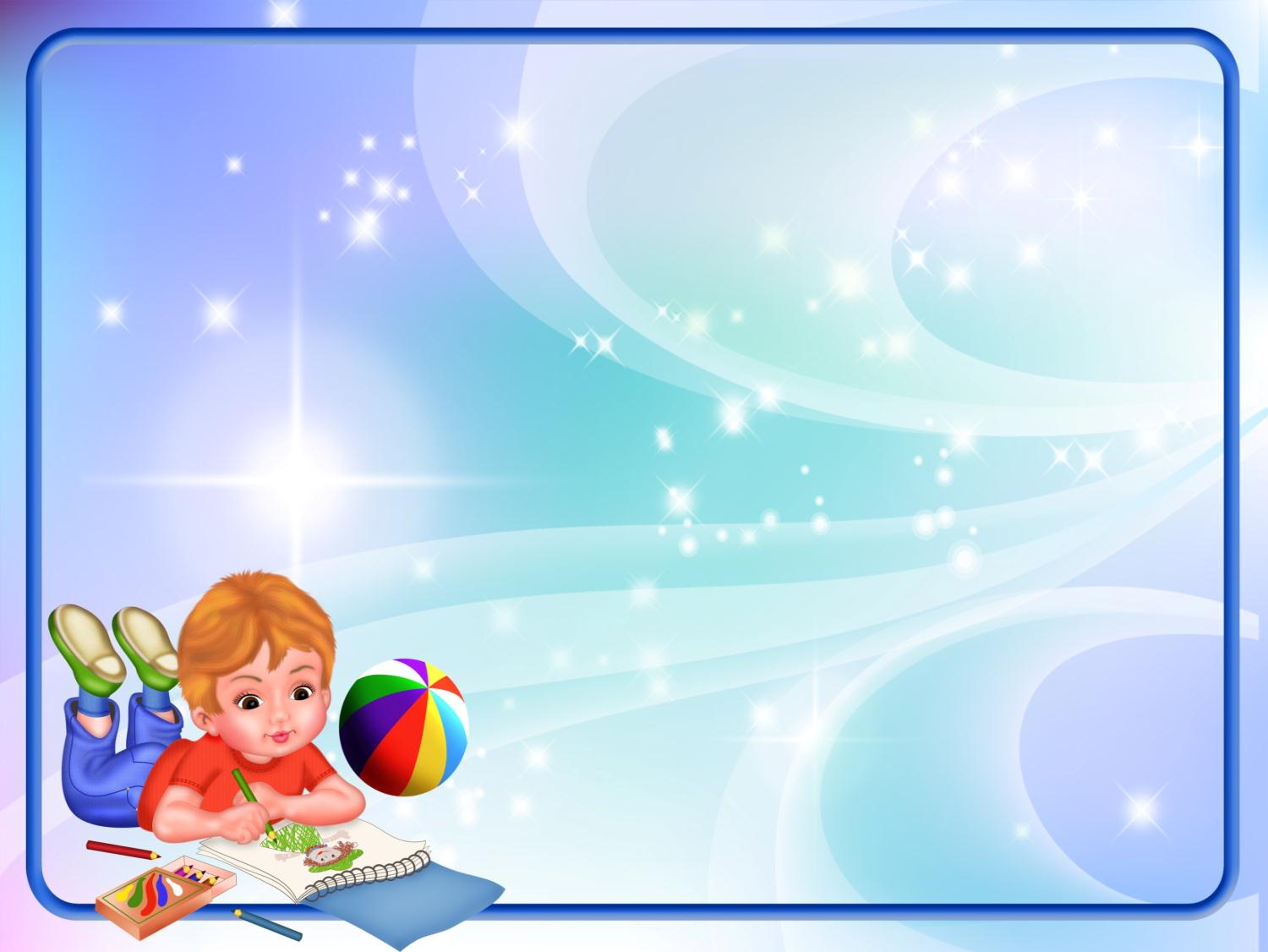 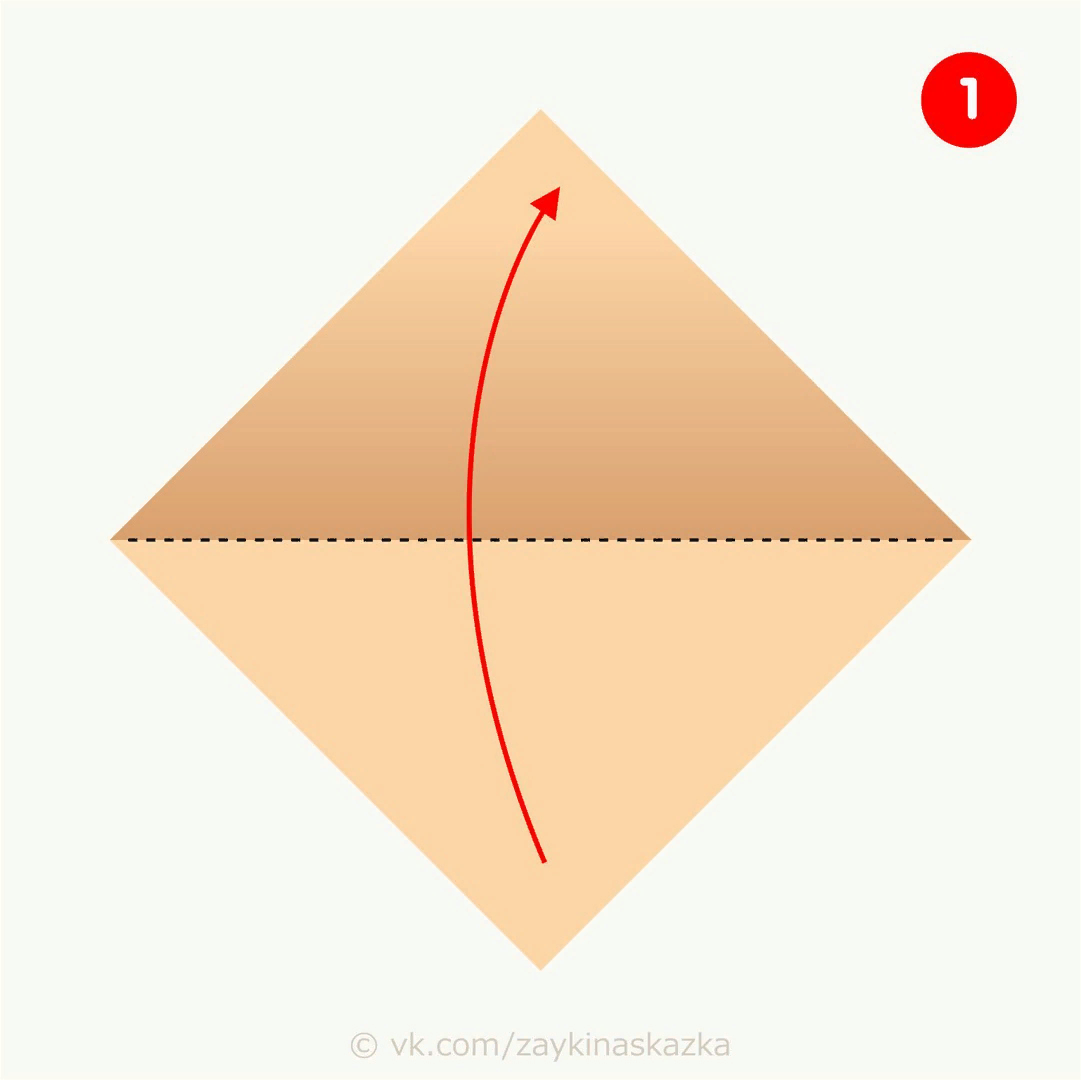 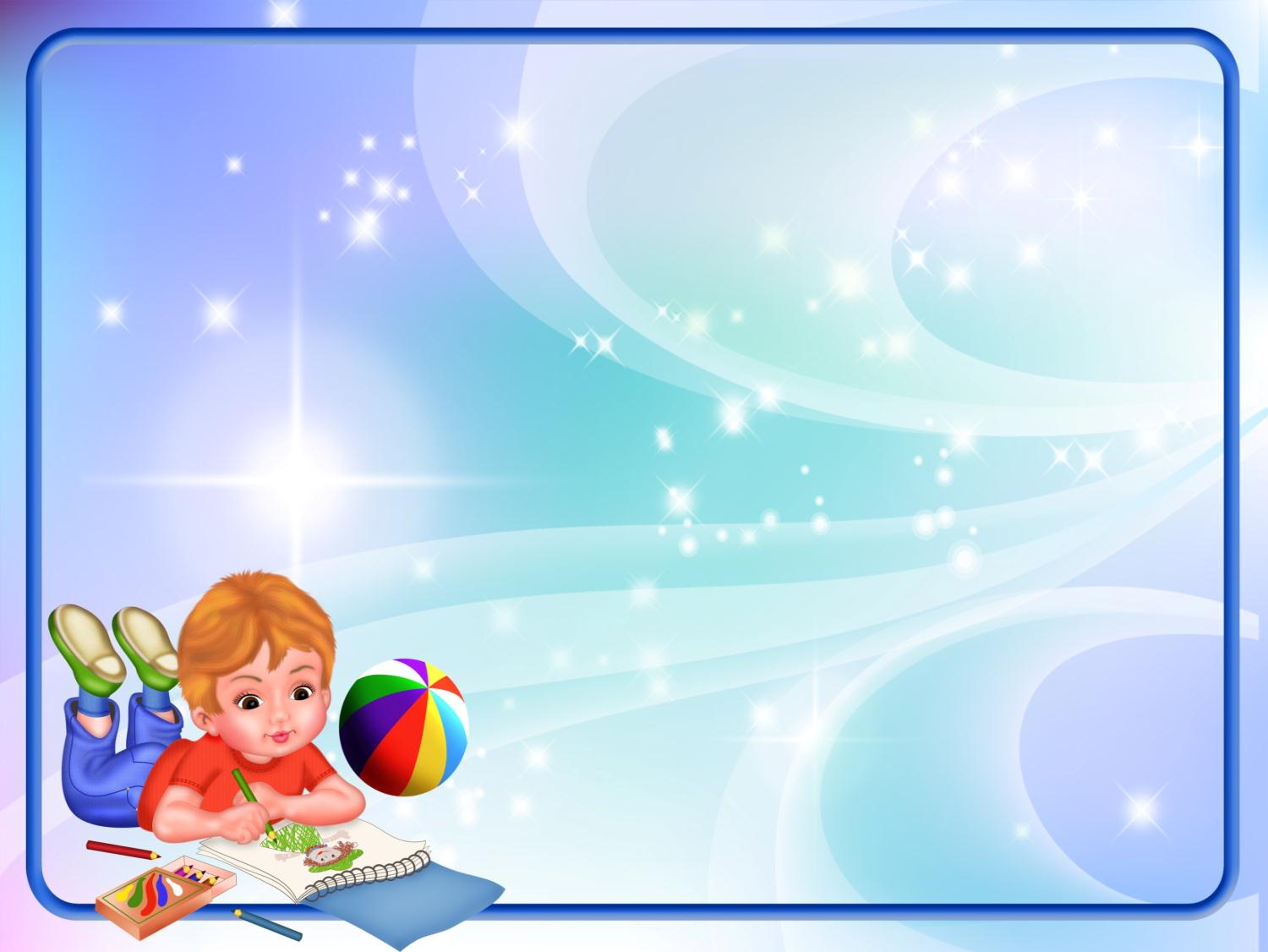 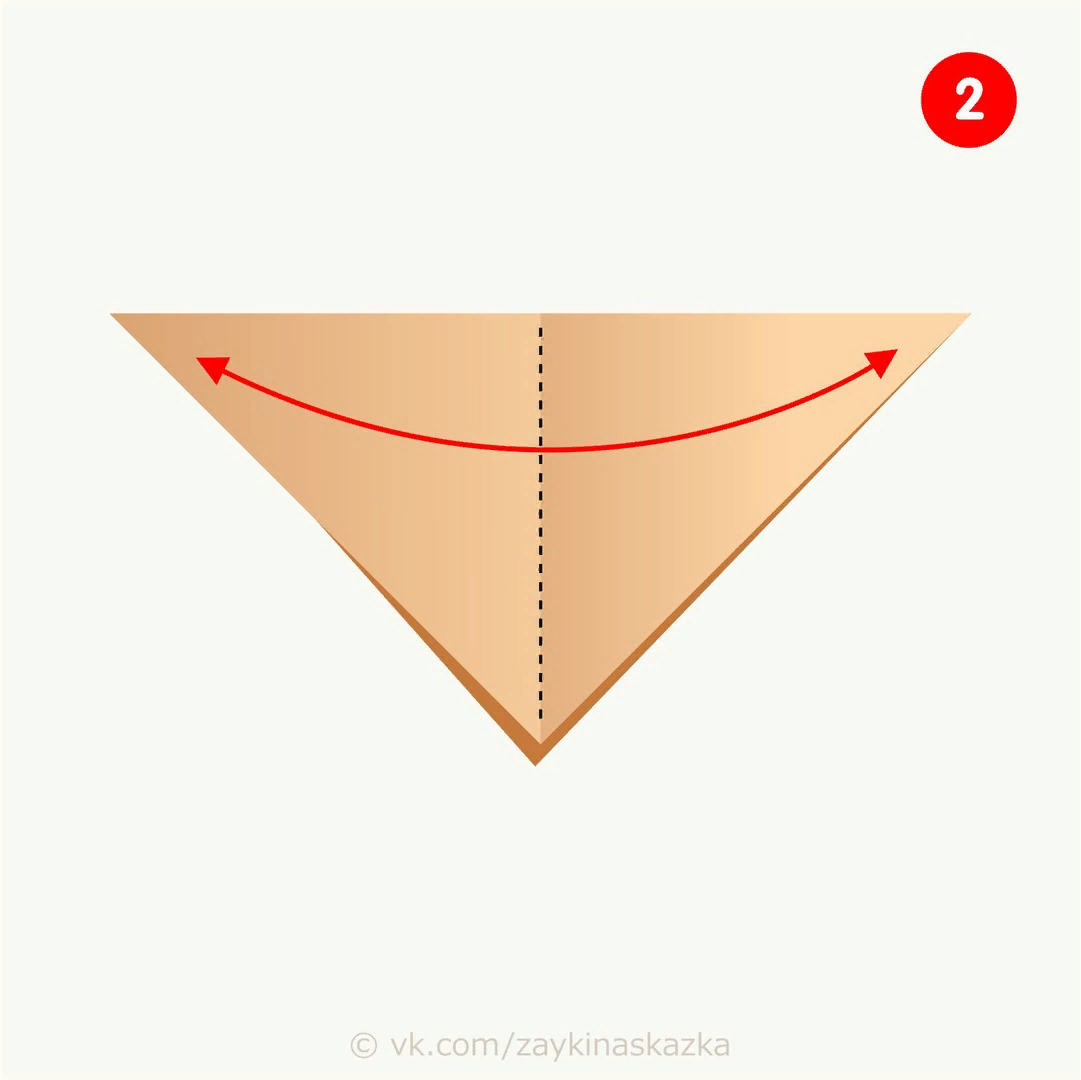 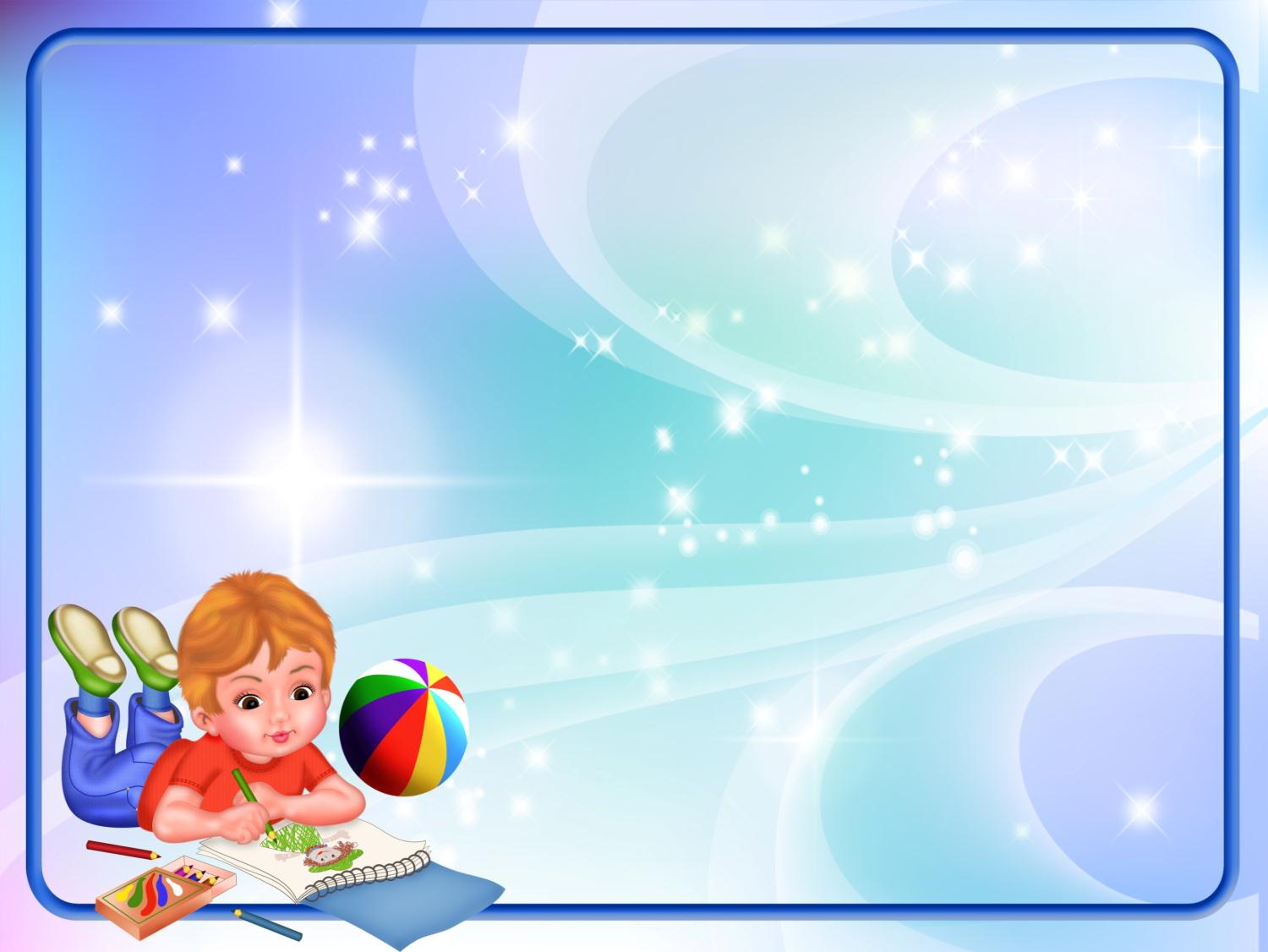 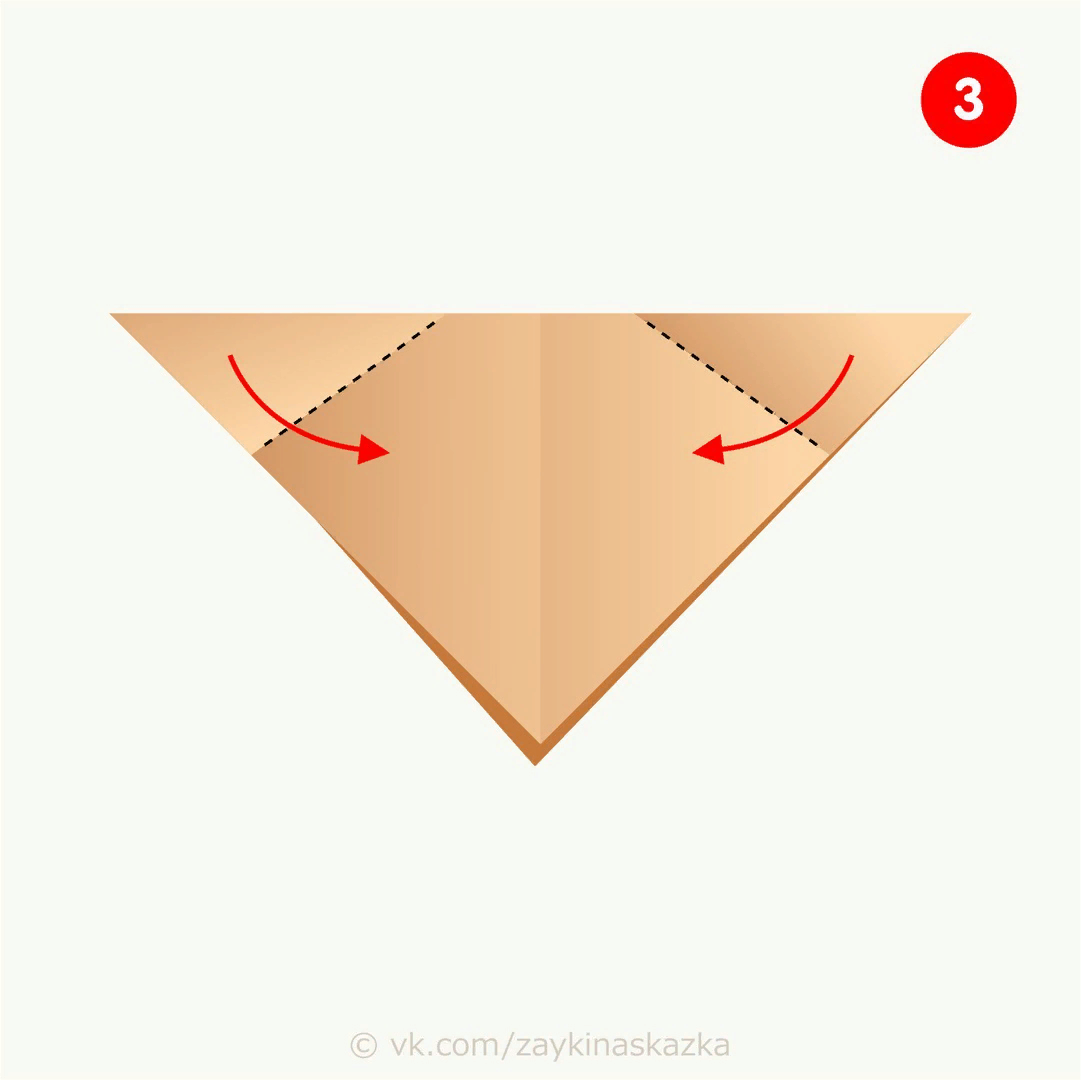 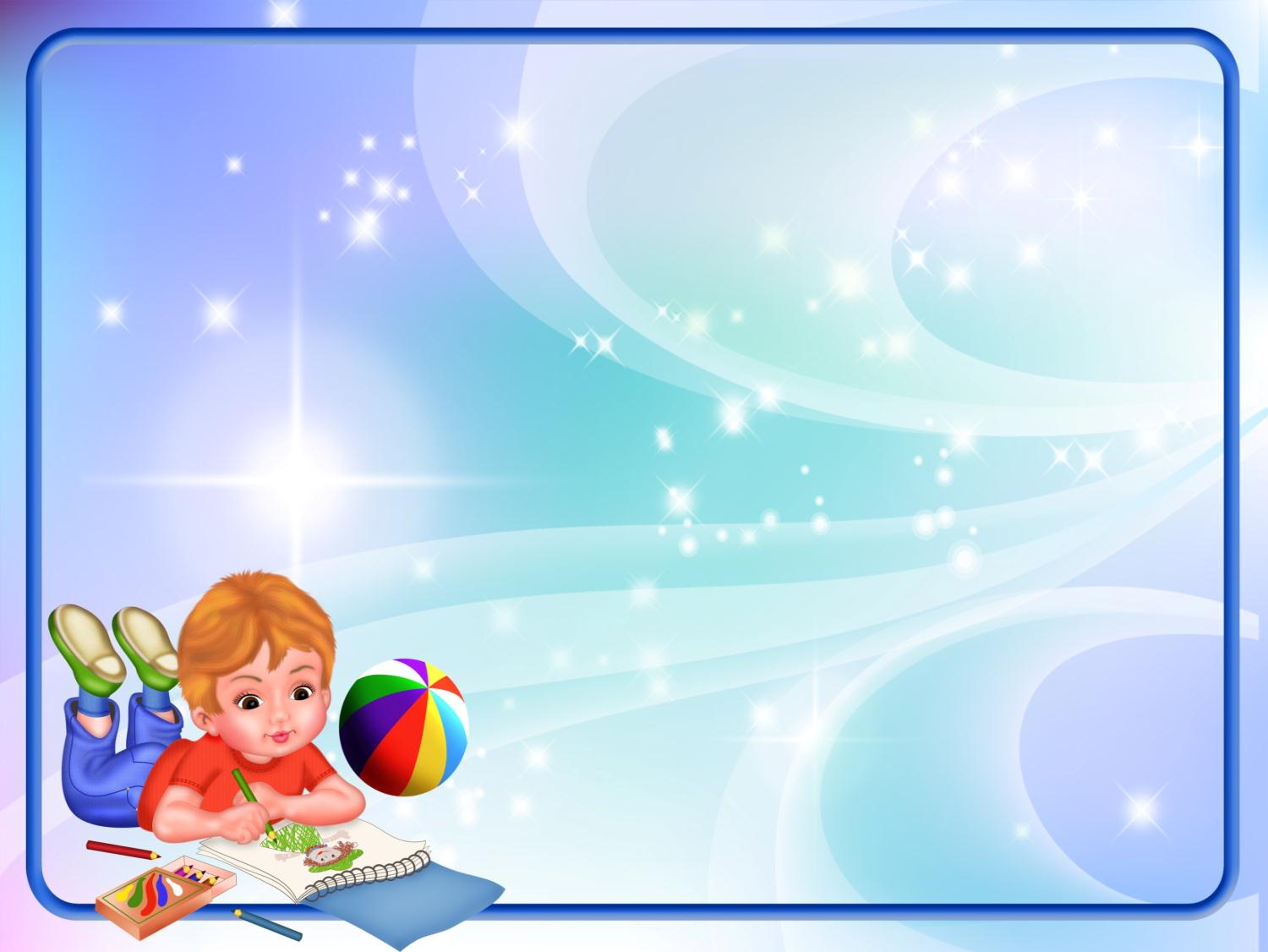 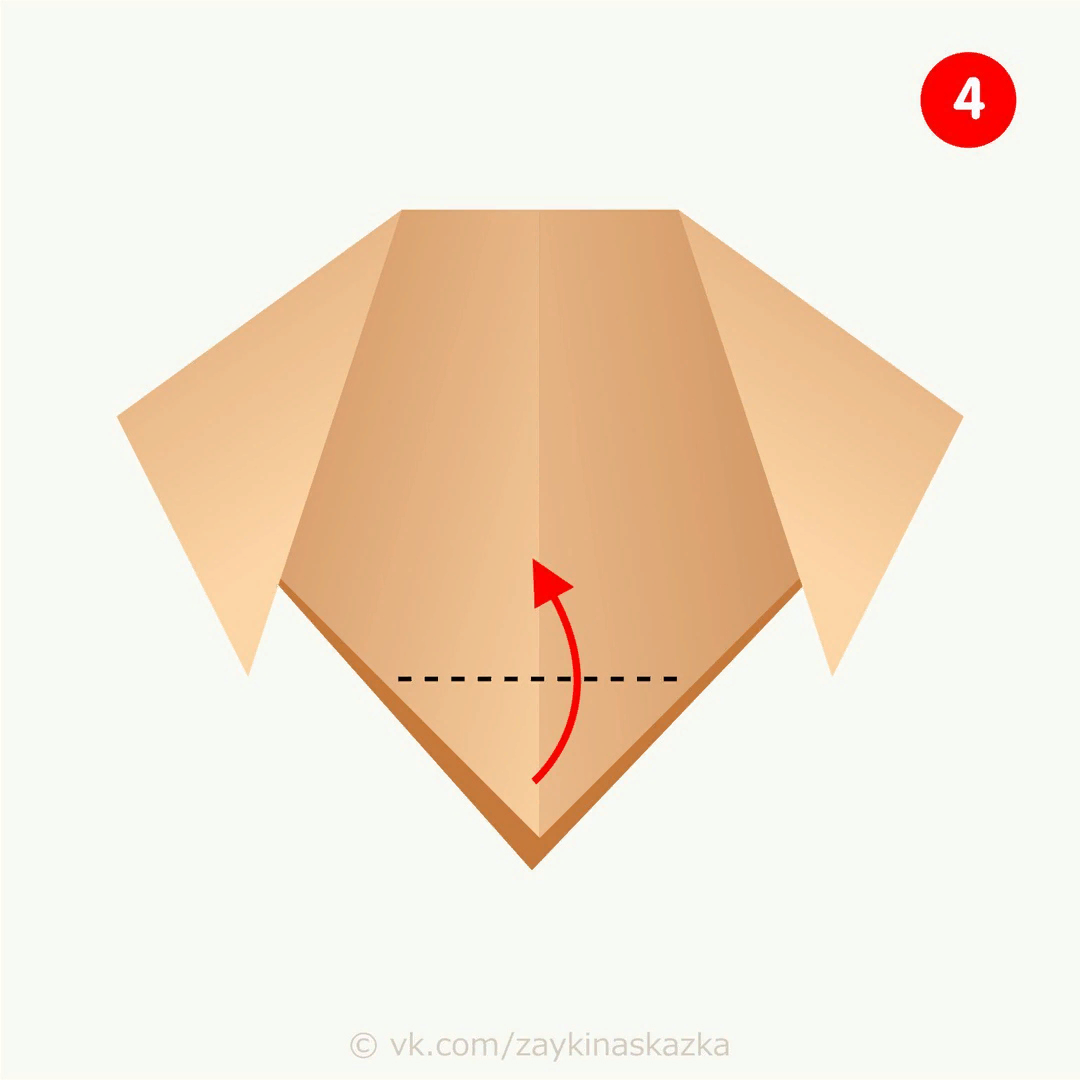 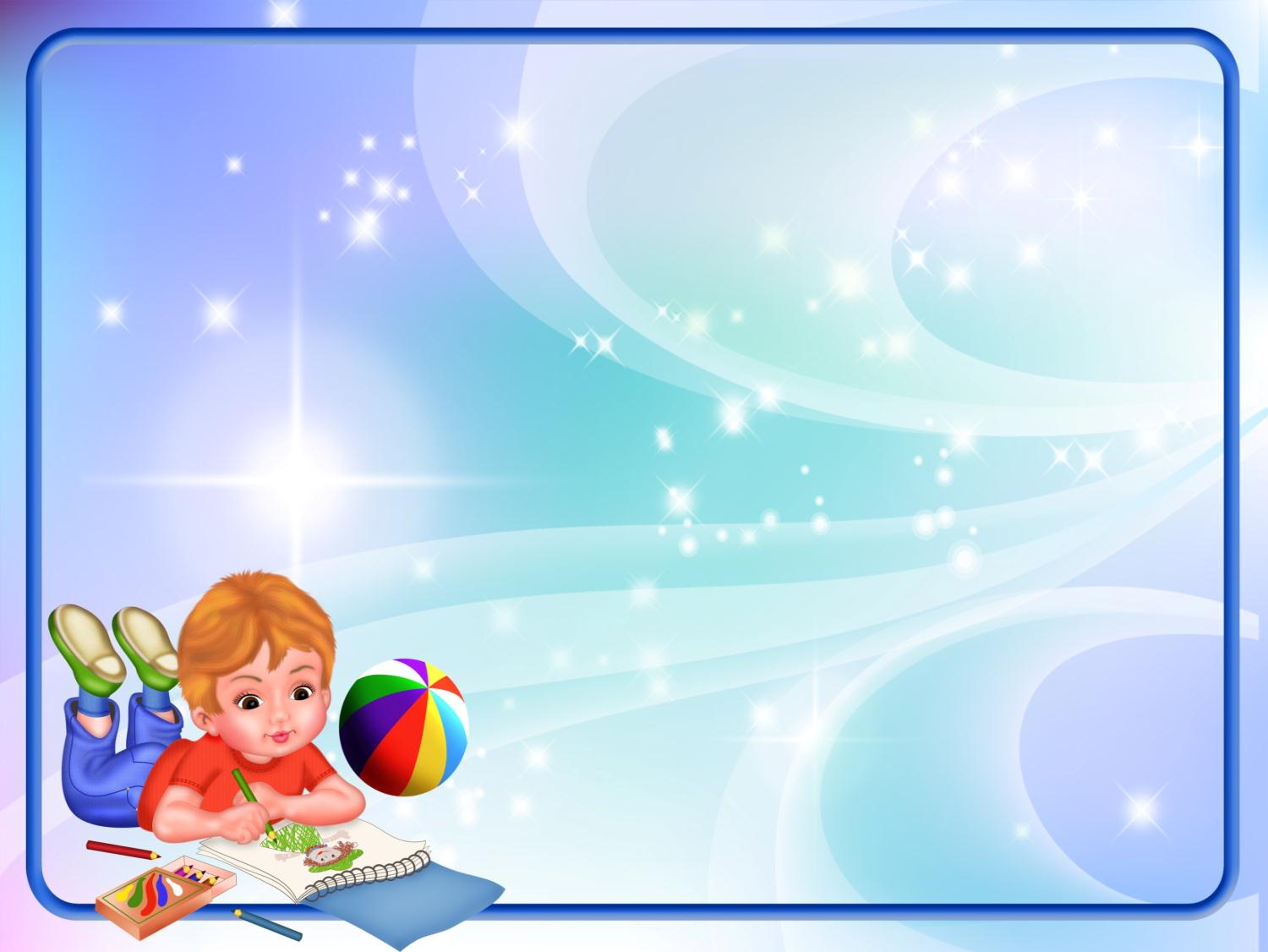 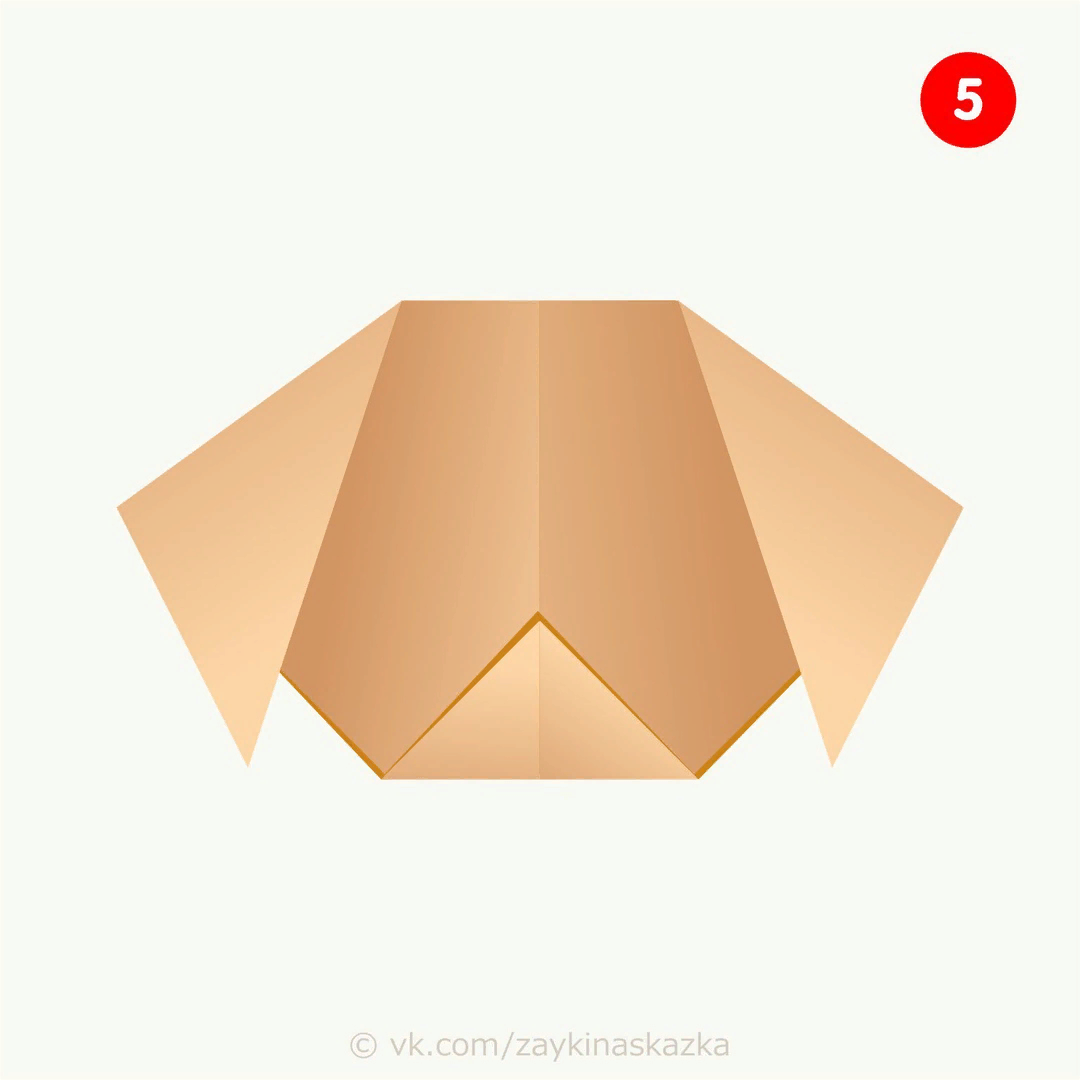 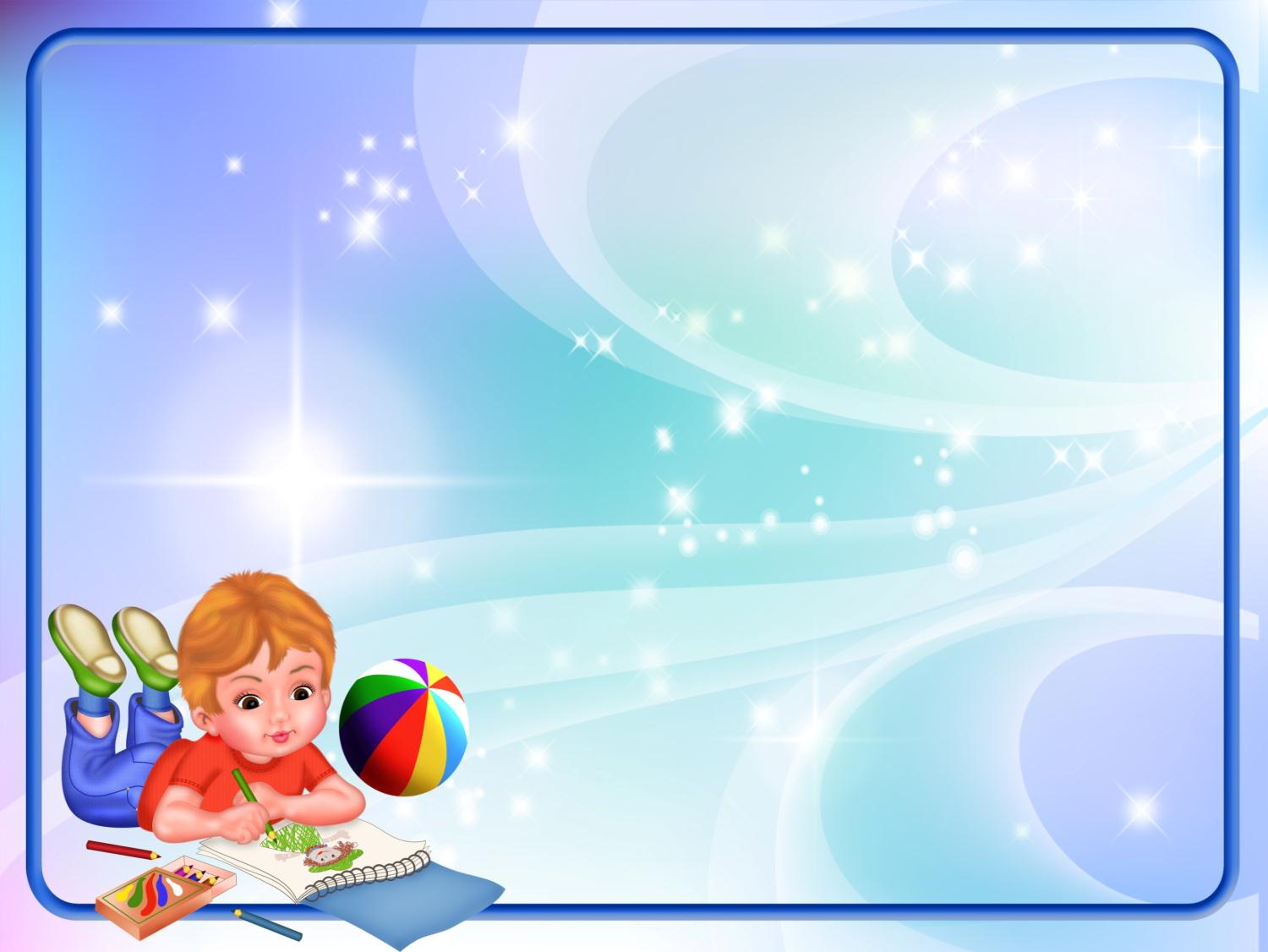 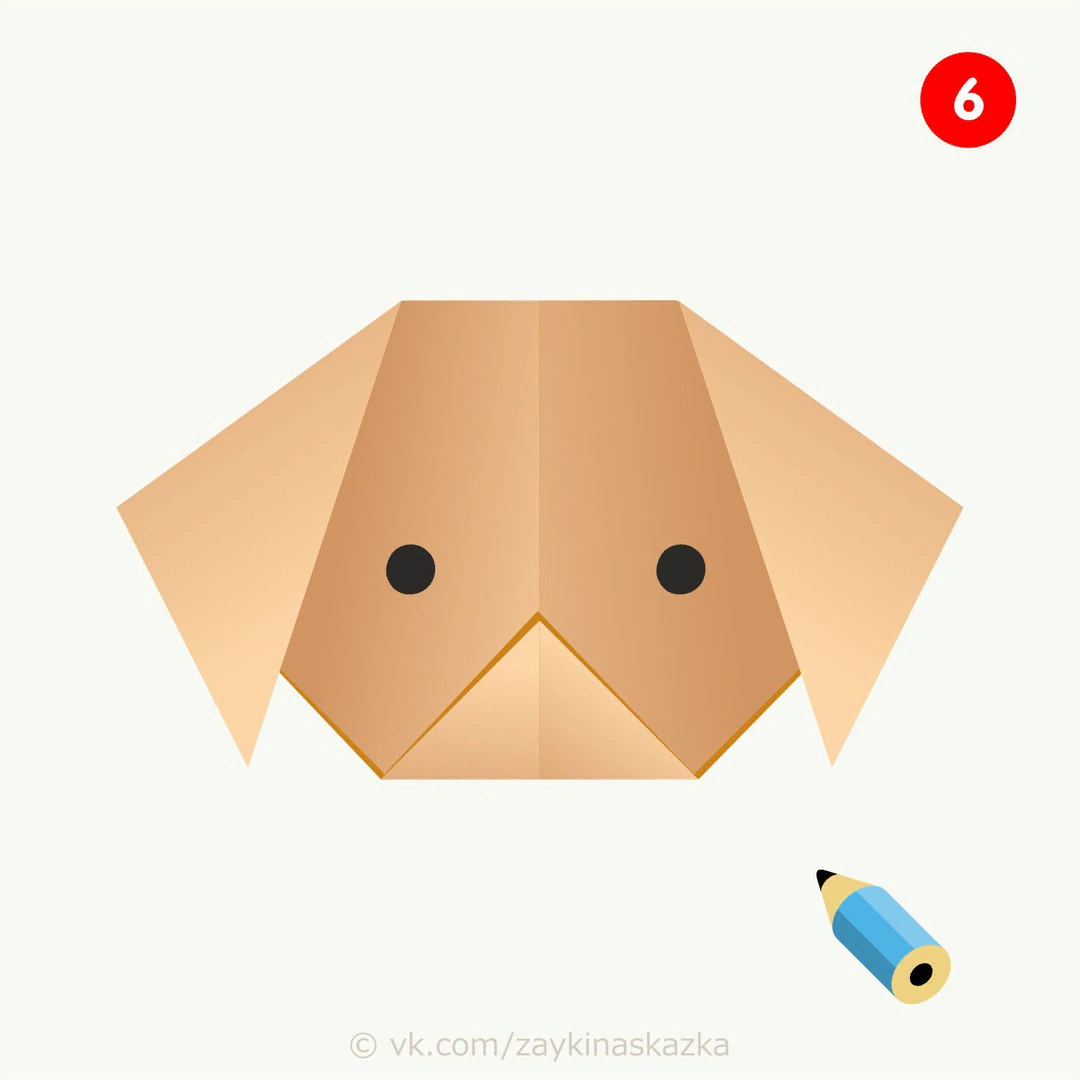 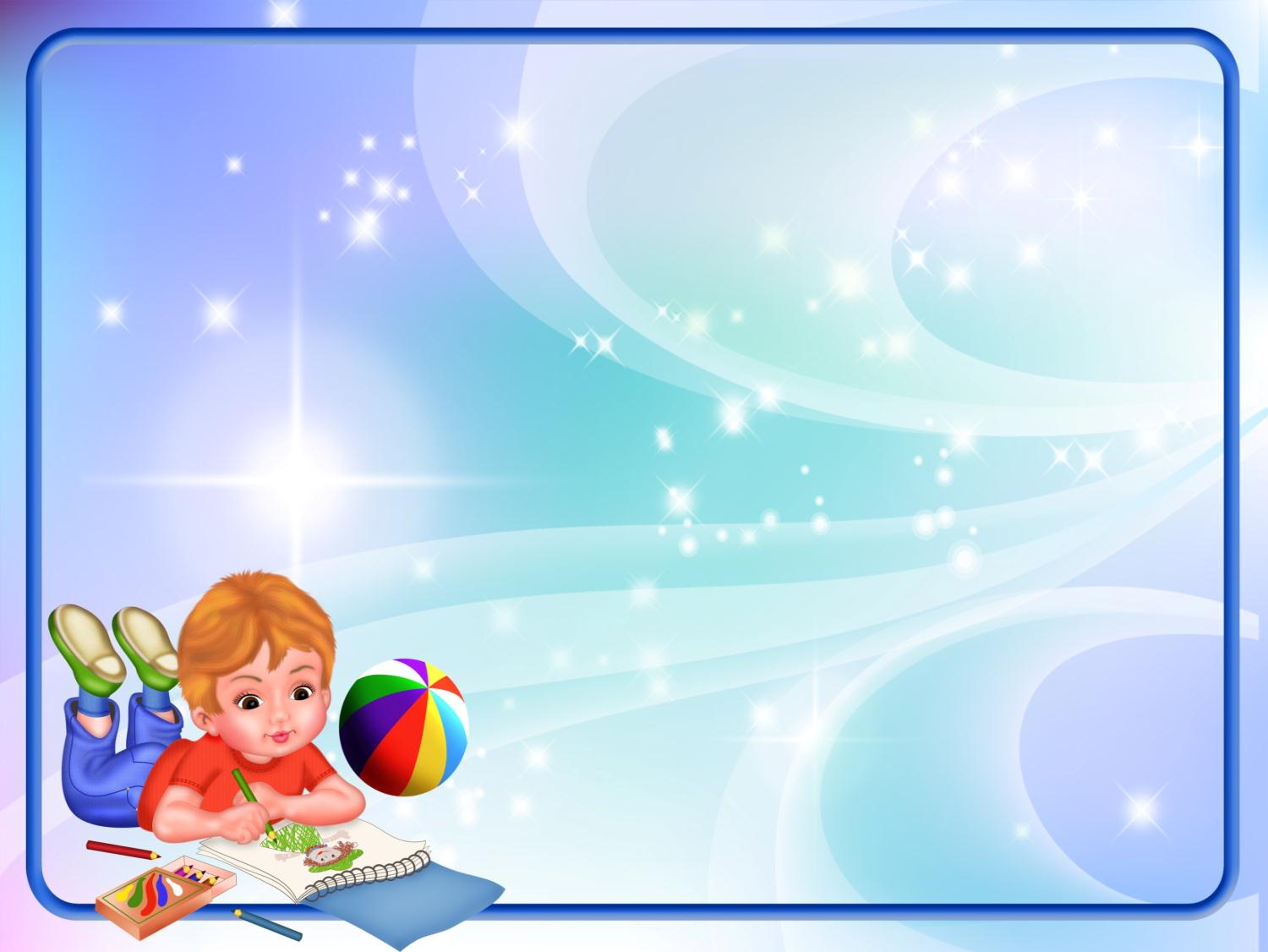 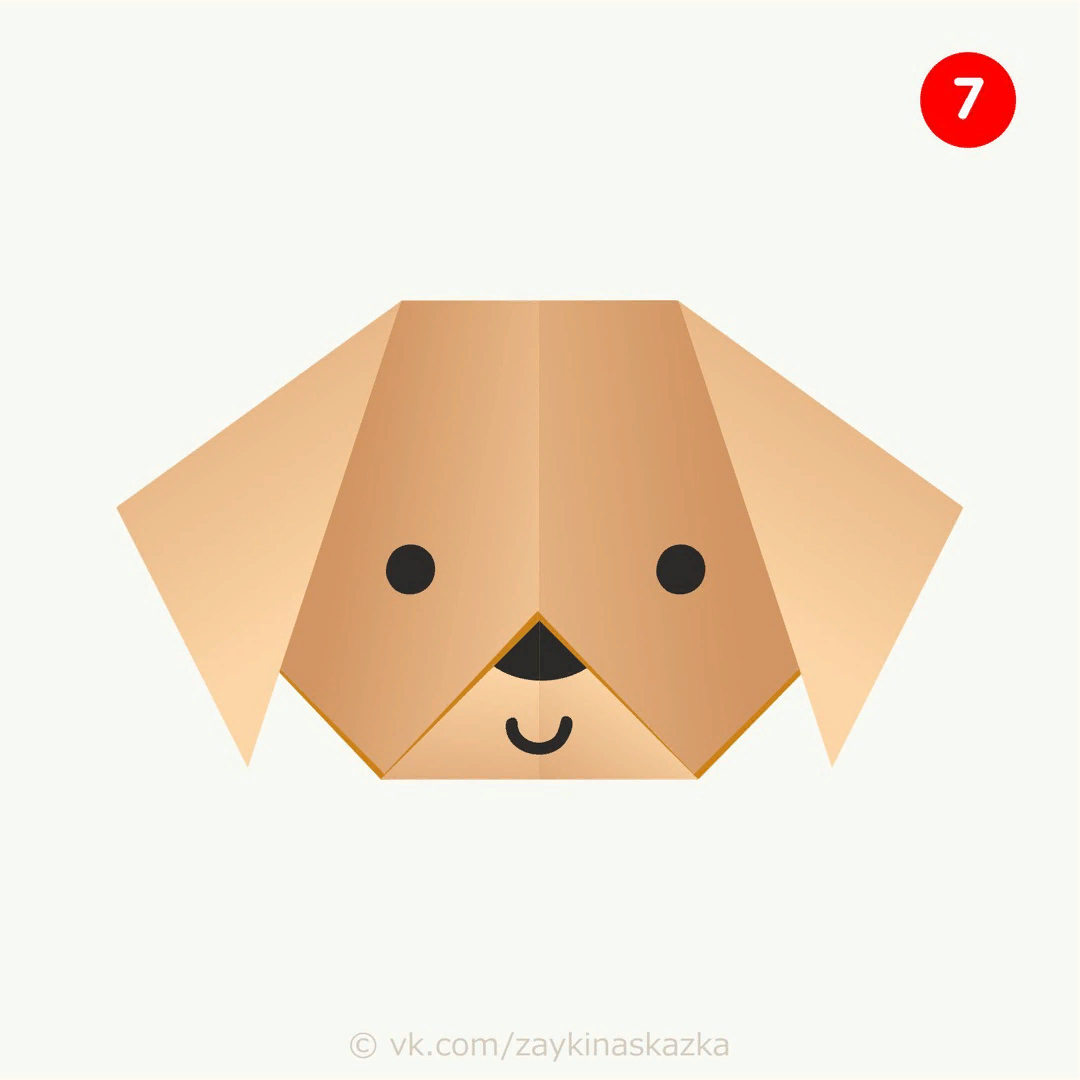 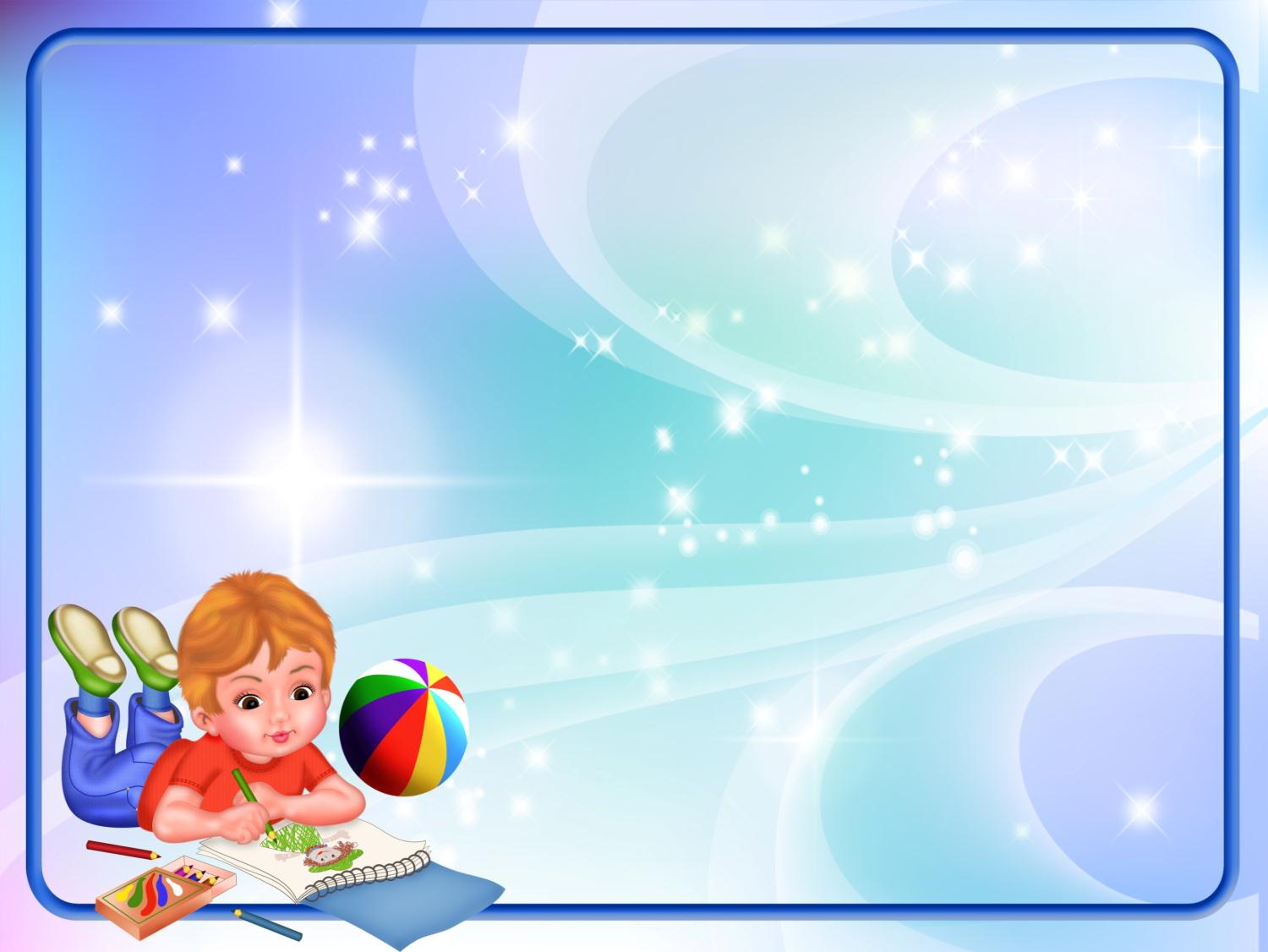 Творческих успехов!